Ocean Acidification
CO2
CO2
CO2
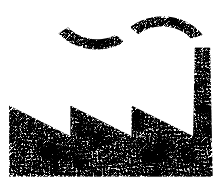 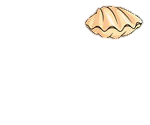 Carbonic Acid
[Speaker Notes: Ocean Acidification is not climate change, but is caused by the same problem of CO2, Co2 not only gets trapped in the atmosphere, we are luckily the ocean sucks some of it up. But consequently if has its own effects, the Co2 in the oceans turns in the carbonic acid. Making the oceans more acidic.
Do you know what an acid is? Some thing sour, so something like lemon juice or vinegar, stomach acid. On the other side of the scale there are bases (opposite), so if its not sour it is ?? Difficult one, it is sort of slippery, baking soda, ammonia. 
Acids can corrode things, they dissolve things. And in particular it dissolves things made of calcium carbonate… ie shells. 
What can you think of in the ocean that might be affected if the ocean turns more acidic. The ocean is actual more of a base, and so the ocean is not actually becoming an acid, but it is going lower down the scale.]
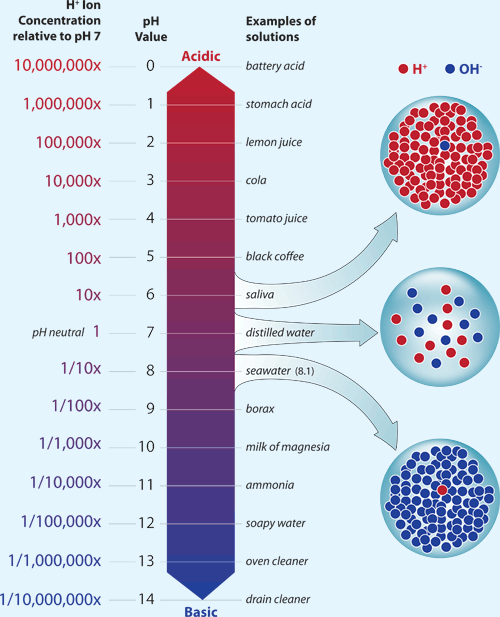 pH
Chemistry
These molecules and ions are essential to know in order to understand ocean acidification. 

Water				H2O
Carbon dioxide			CO2
Carbonic acid			H2CO3
Hydrogen ion			H+ 
Bicarbonate ion			HCO3-
Carbonate ion			CO32-
Calcium				Ca+
Calcium carbonate		CaCO3
Carbonate chemistry
CO2 easily absorbed by the ocean (cold and windy)

Carbon dioxide reacts with water to form carbonic acid

Carbonic acid disassociates to form bicarbonate ions and hydrogen ions (acid)

Hydrogen Ions react with bicarbonate to make carbonate and more Hydrogen ions.
Carbonate chemistry
Reactions are in equilibrium and can move either way depending on amount of CO2
Carbonate ions are important for animals to produce their shells (CaCo3)

Ca2+ + 2HCO3-      CaCO3 + CO2 + H2O

CaCO3 + CO2 + H2O
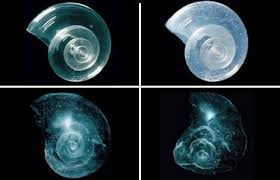 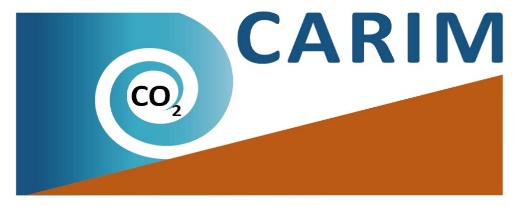 What is the Impact?
How can we manage it?
How fast is it happening?
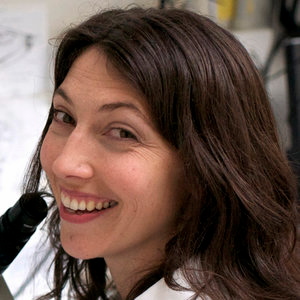 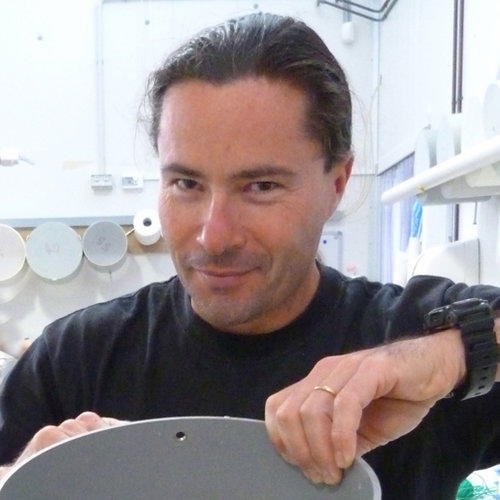 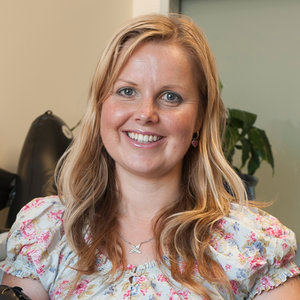 Vic
Norman
Zoe
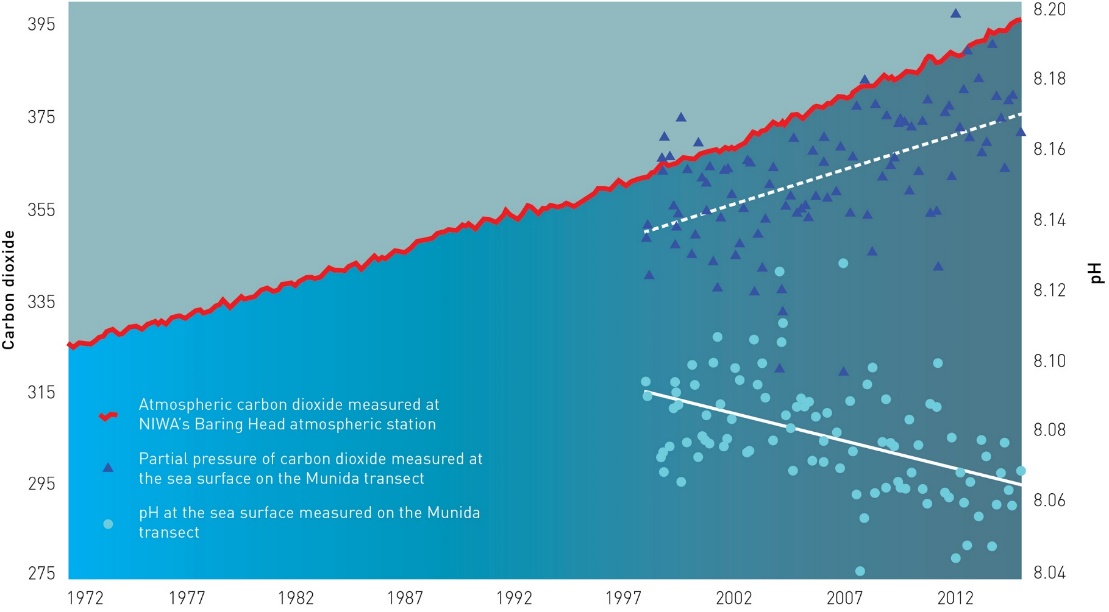 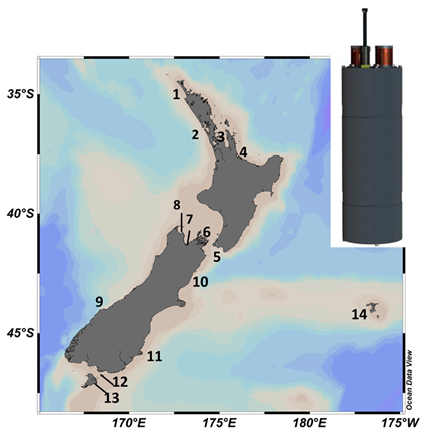 pH
Carbon dioxide
Firth of 
Thames

Nelson Bays


Karitane
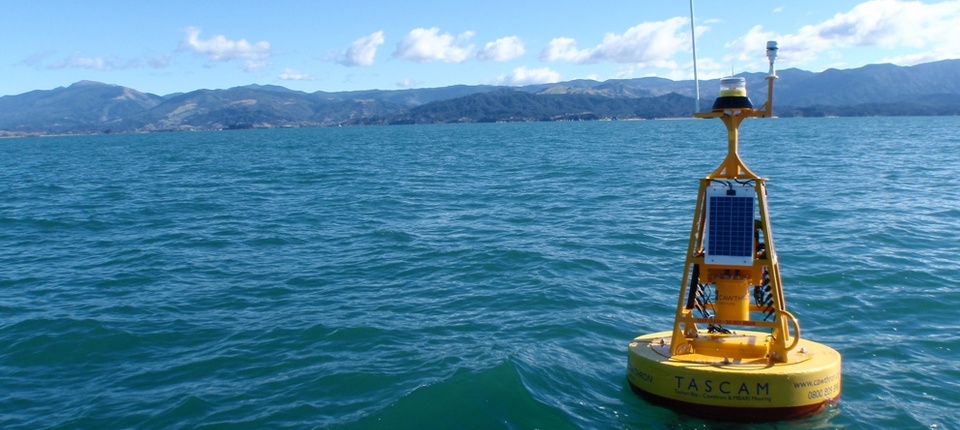 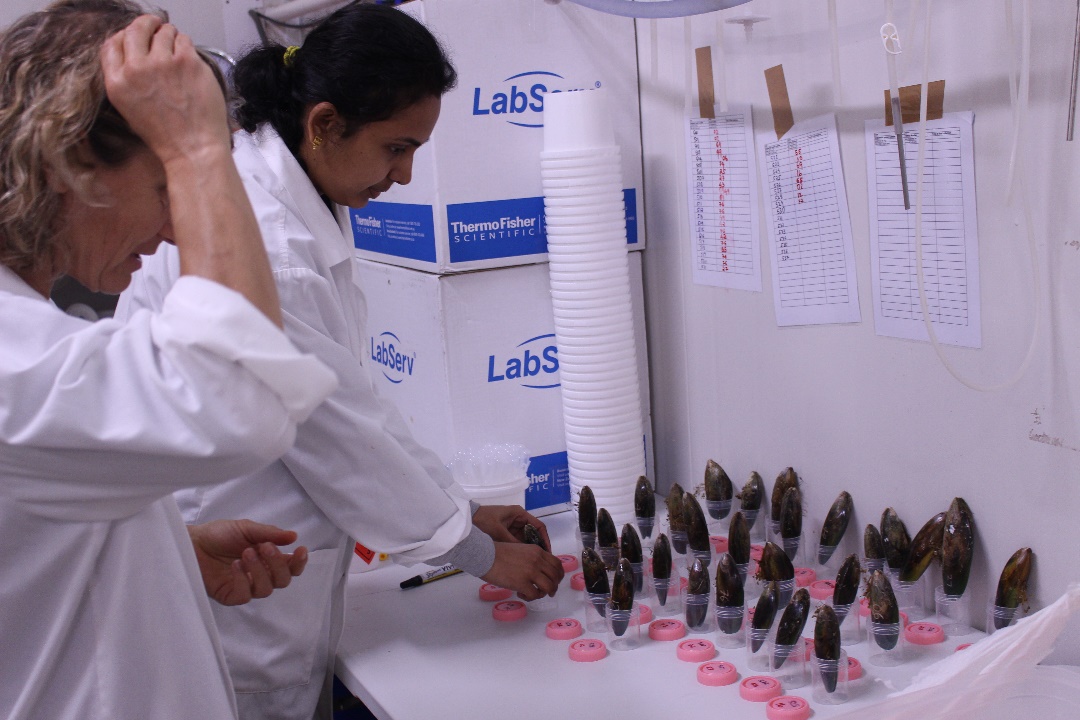 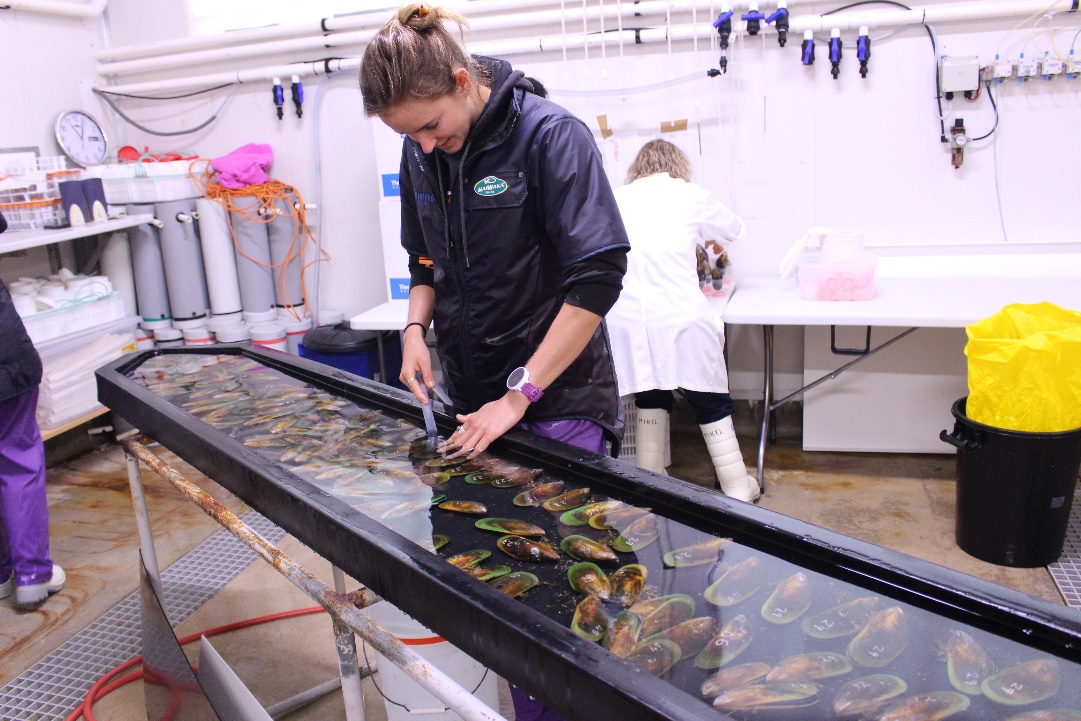 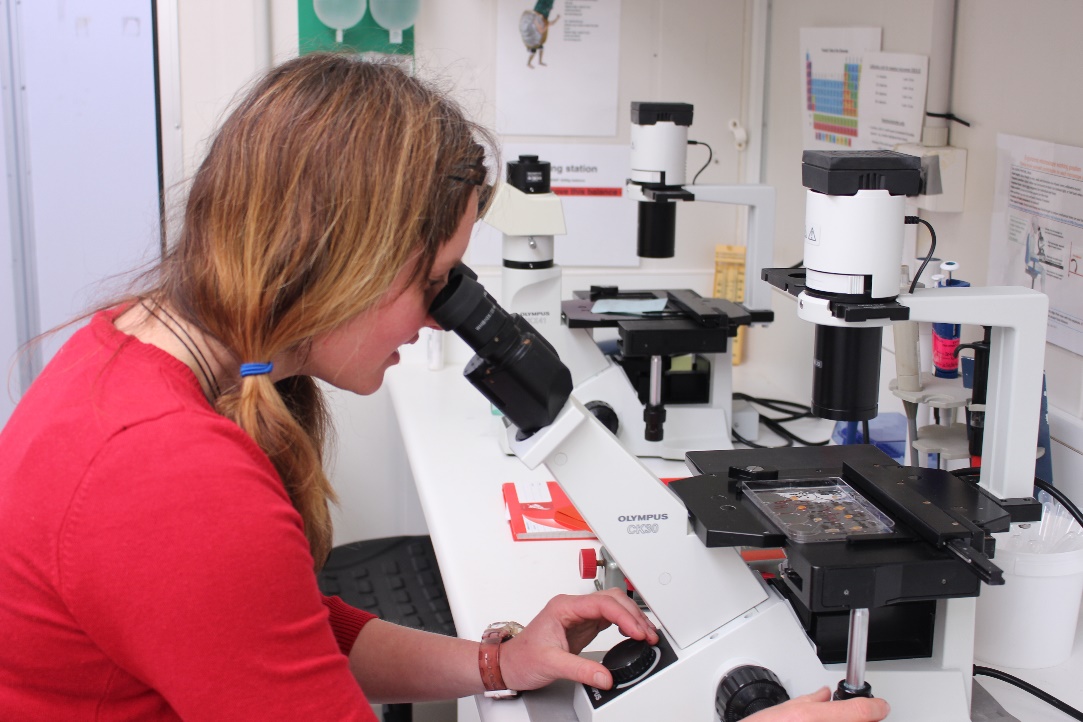 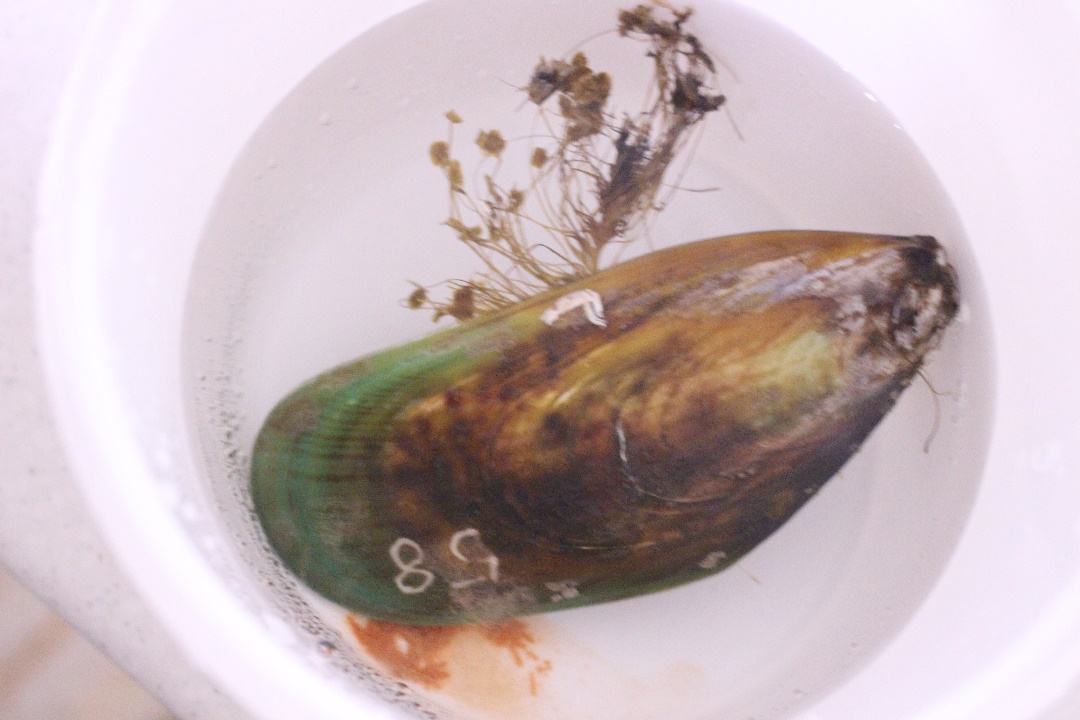 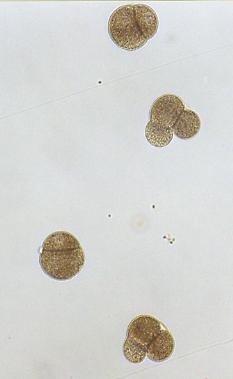 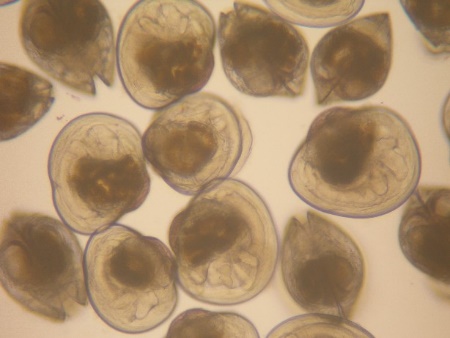 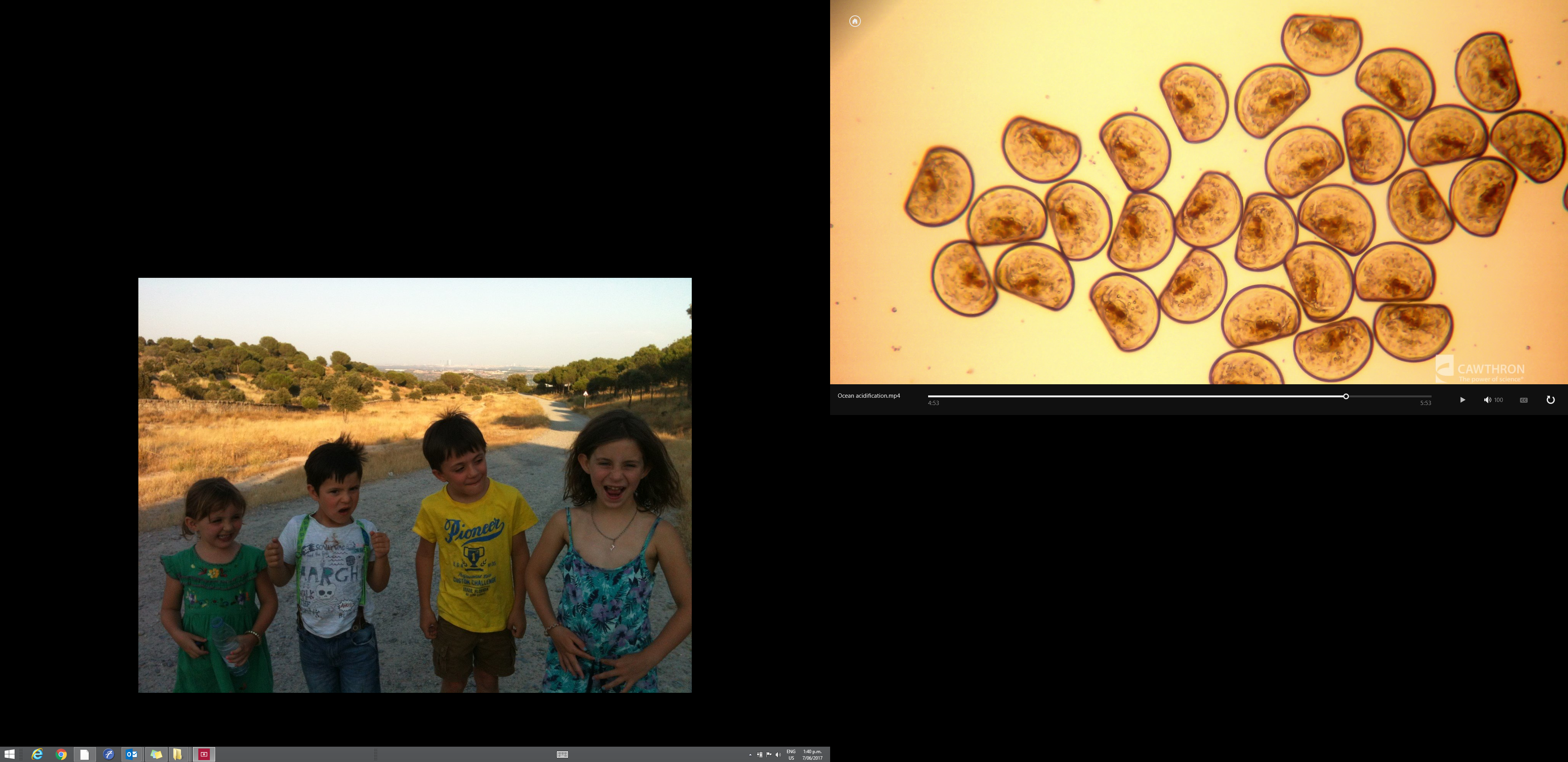 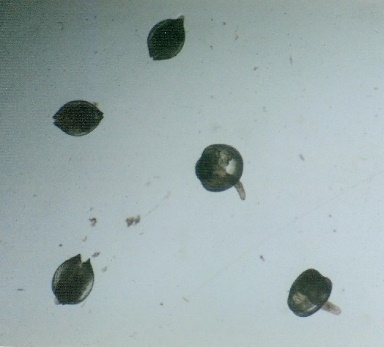 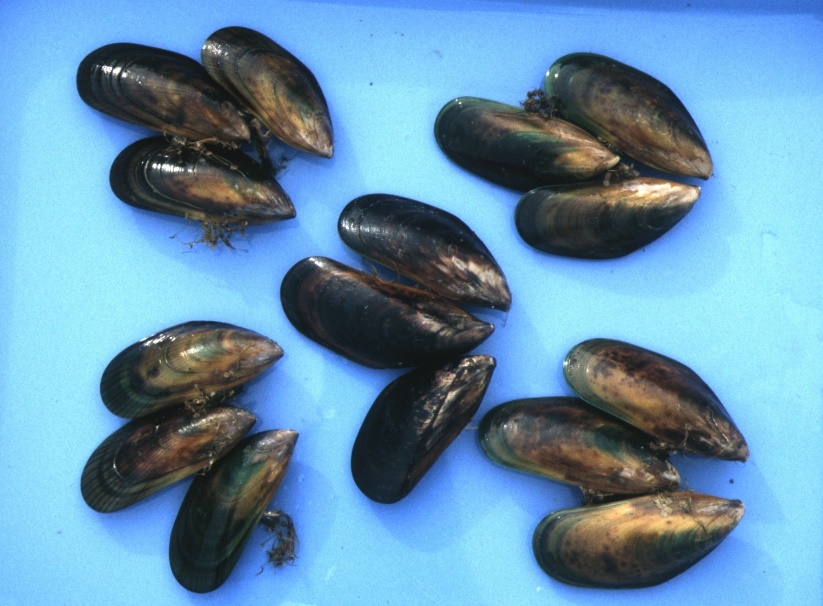 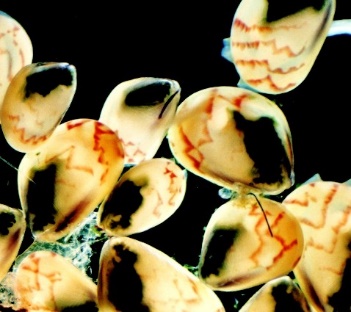 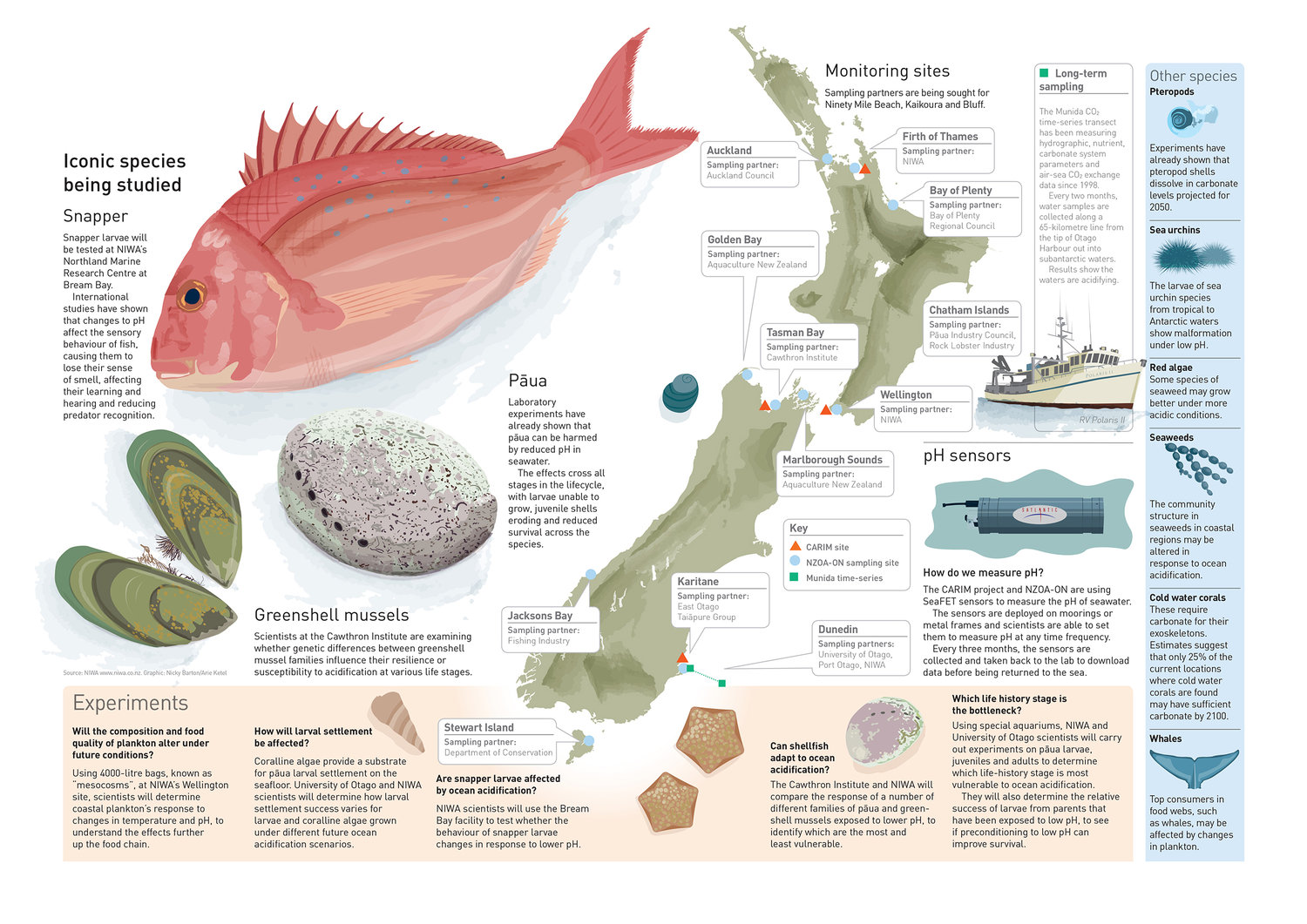 https://www.sciencelearn.org.nz/videos/30-ocean-acidification
https://www.sciencelearn.org.nz/resources/689-the-ocean-and-the-carbon-cycle